Metamorphism
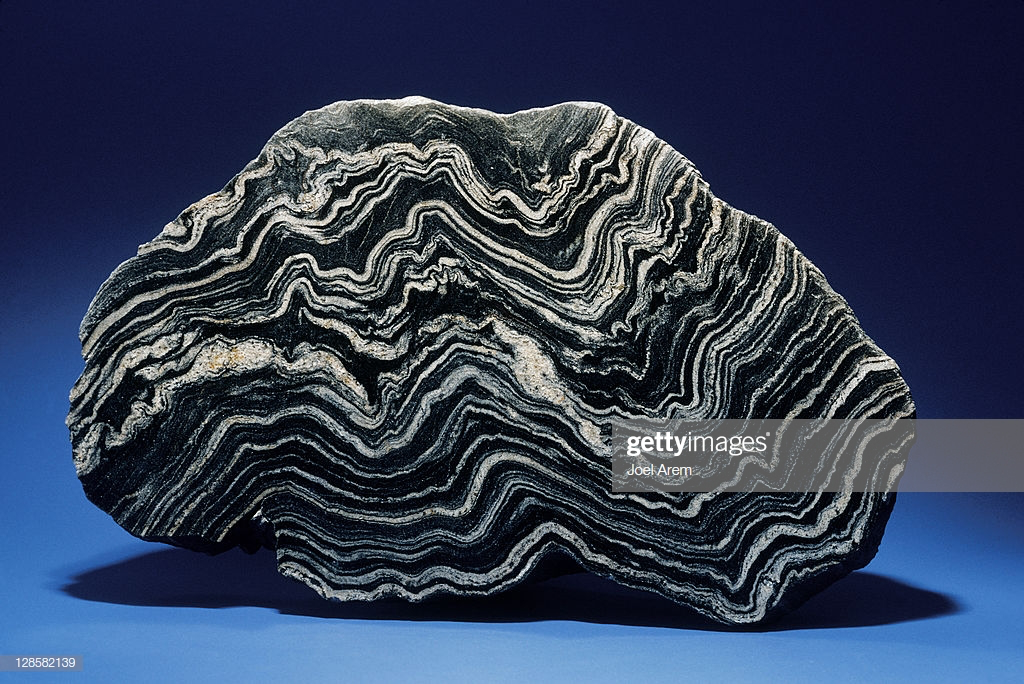 Metamorphism
Metamorphic rocks are the 3rd major type of rocks

	Meta 		=	change
	Morphe	= 	shape

They result from the transformation of other rocks by processes that typically occur beneath the earth’s surface.
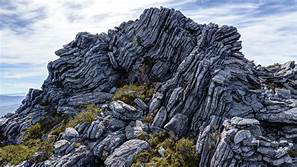 Metamorphism
During metamorphism rocks are subjected 
to enough heat and pressure to change their
mineral composition, texture, or both


Therefore forming new rocks.

The new rocks usually do not
 	look like the original rock
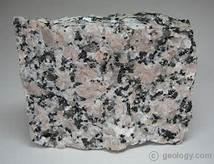 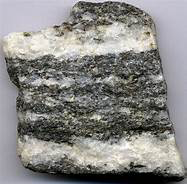 Metamorphism
Transformations occur BELOW the melting point….otherwise it would form an igneous rock!
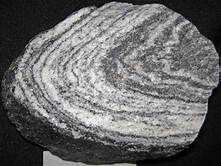 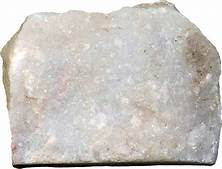 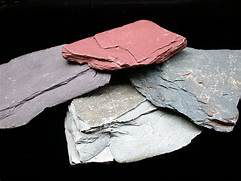 Metamorphism
Most people only recognize marble and slate 
as metamorphic rocks….even though they 
surround us!
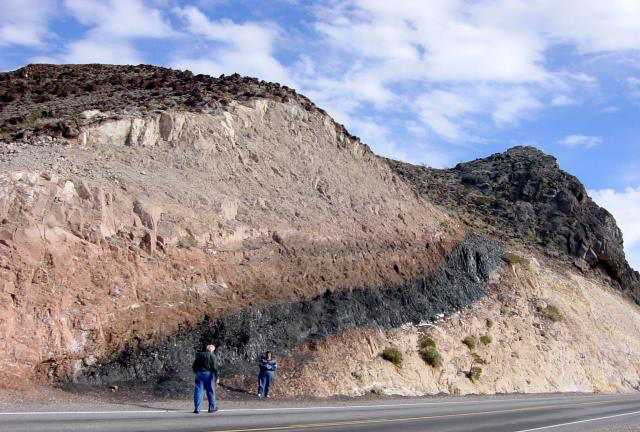 Metamorphism
Metamorphic and igneous rocks compose a 
large portion of the earth’s surface.

	- including the crystalline basement rocks that underlie the sedimentary rocks at the surface.
Metamorphism
Some of the oldest rocks found on earth’s surface are metamorphic!

that means they formed from even older rocks!
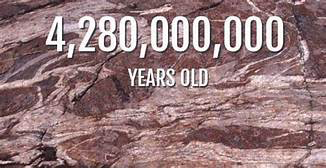 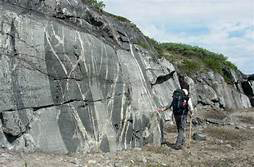 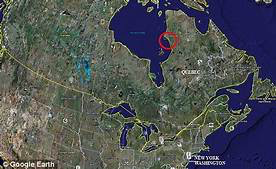 Agents of Metamorphism
There are 3 principle agents of metamorphism:

Heat
Pressure
Fluid Activity

Time is also important to metamorphism because chemical reactions take place at different rates.
Agents of Metamorphism
During metamorphism…

The original rock was in equilibrium with its environment.

(Meaning it was chemically and physically stable under those conditions.)
Agents of Metamorphism
As conditions in the rocks environment change, the original rock must undergo changes to achieve equilibrium with its new environment.

The changes may cause
	new minerals to form, 
	texture to change, or 
	both to occur.
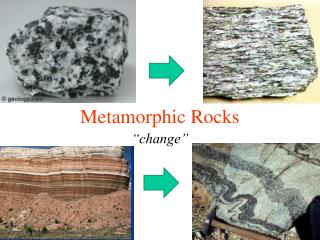 Heat
Heat is important to metamorphism because it can increase the rate reactions occur at.

Heat may come from 
	magma, lava, or as a 
	result of deep burial 
	in the crust because of 
	subduction near a 
	convergent boundary
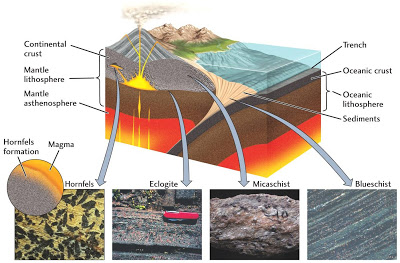 Heat
As magma intrudes the heat is strongest on the rocks closest and lessens the further away you get.

This creates a zone of metamorphism that is usually easy to recognize.
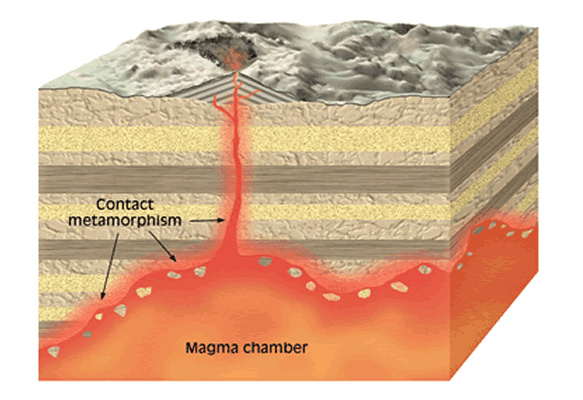 Pressure
During burial, rocks are subjected to greater pressure.


This is called lithostatic pressure

Stress applied 
	evenly in all 
	directions.
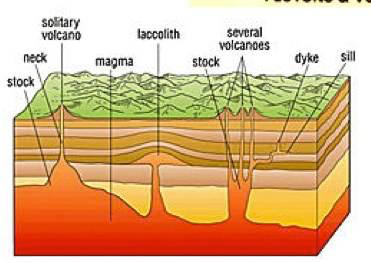 Pressure
Rocks may also experience differential pressure

Typically occurs at convergent boundaries.
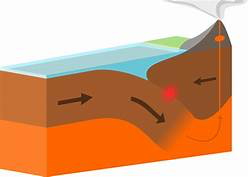 Fluid Activity
Water and Carbon Dioxide exist in nearly every region of metamorphism.

These fluids impact metamorphism by increasing the rate at which reactions occur.
Fluid Activity
These fluids come mainly from 3 sources.

Water trapped in sedimentary pore spaces.
Volatile fluid within magma
Dehydration of water-bearing minerals (Such as Gypsum)
Types of Metamorphism
Geologist recognize 3 major types of metamorphism:

Contact (thermal) Metamorphism
Dynamic Metamorphism
Regional Metamorphism
Types of Metamorphism
Contact (thermal) Metamorphism
	- heat and fluids from magma act to produce change.



Happens when a magma alters the surrounding country rock.
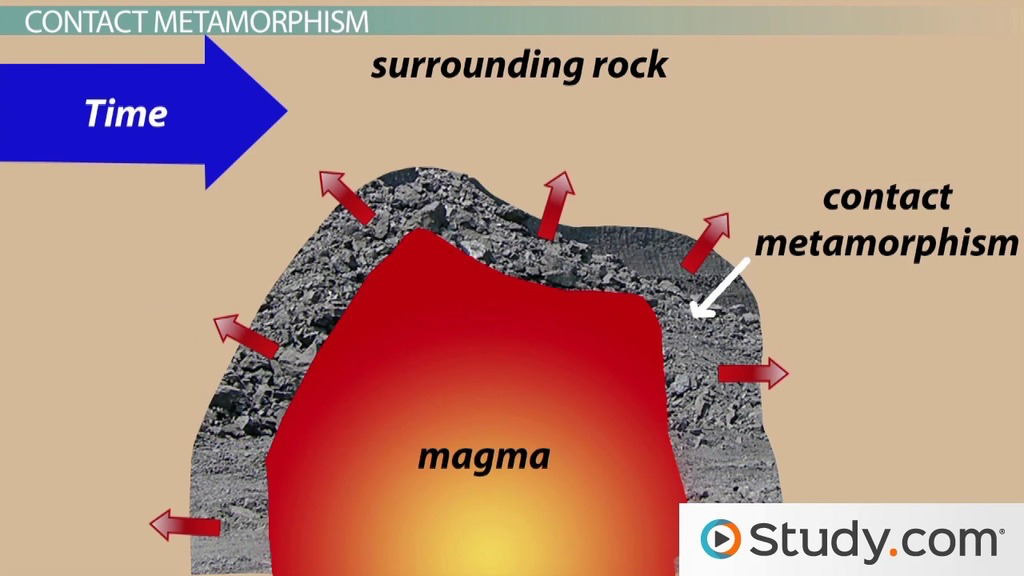 Types of Metamorphism
Intruding magma raises the temperature of surrounding rock….causing a “bake zone”



Release of hot fluids
	into country rock by
	the cooling intrusion
	can also form new 
	minerals.
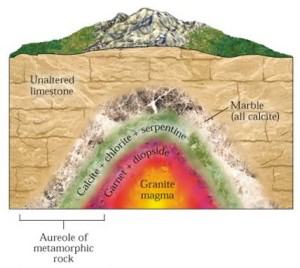 Types of Metamorphism
Important Factors to Contact Metamorphism:

Initial temperature
Size of the intrusion
Fluid content of the magma and country rock.
Types of Metamorphism
The area of metamorphism around an intrusion (the bake zone) is called the aureole.

Boundary between intrusion and aureole can be sharp or slowly transition

Will range in size depending on the size and cooling rate of the intrusion.
Types of Metamorphism
The degree of metamorphism will change throughout the “bake zone” 

Closer to the intrusion	= 	higher 										metamorphism

Farther from intrusion	=	low grade 										metamorphism
Types of Metamorphism
Contact Metamorphism can also be caused 
by lava flows.
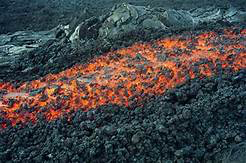 Types of Metamorphism
Dynamic Metamorphism:
Result of high difference in pressure associated with intense deformation.

Usually associated with faults or
	fault zones.  

rocks subjected to high levels of differential pressure
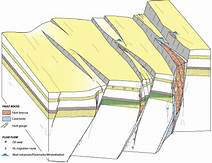 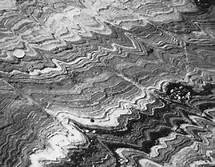 Types of Metamorphism
Rocks formed from pure dynamic metamorphism are called mylonites.


Restricted to narrow zones
	next to the faults.


Mylonites are hard, dense,
	fine-grained rocks within 
	thin laminations (layers)
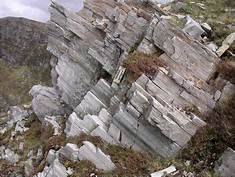 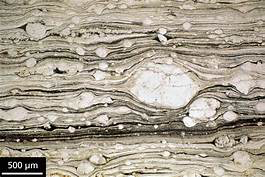 Types of Metamorphism
Regional Metamorphism
occurs over a large area associated with major mountain building events.

Most metamorphic rocks result from regional metamorphism.
Occurs over large area caused by great temperature, pressure and deformation.
Types of Metamorphism
Regional metamorphism is most obvious along convergent boundaries

Regional metamorphism can also occur at divergent boundaries.
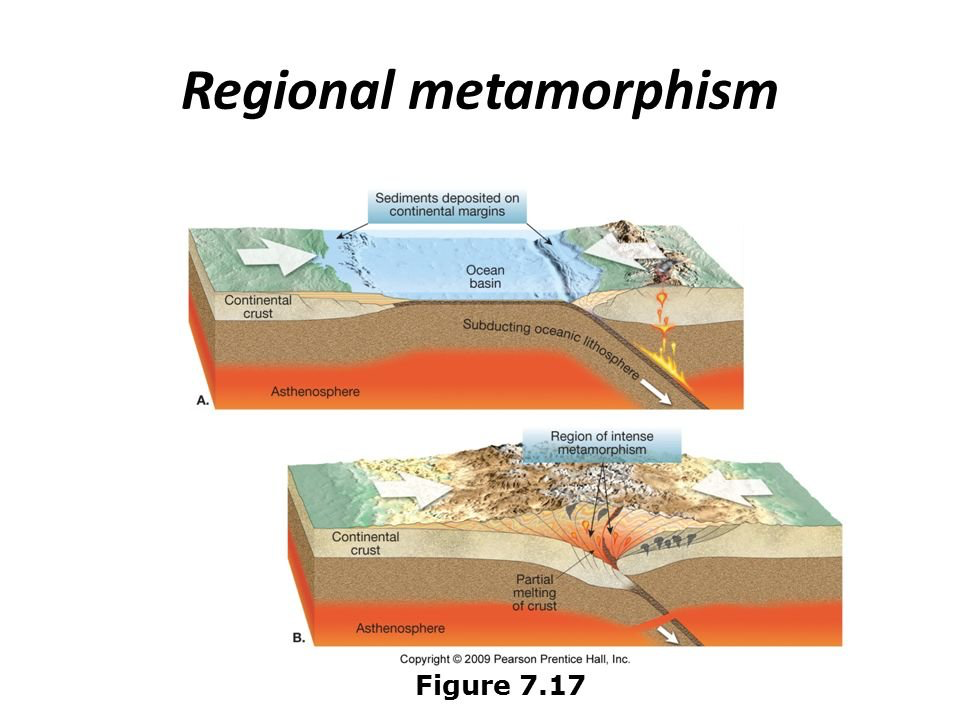 Index Minerals and Metamorphic Grade
Certain minerals are known to form only 
within specific temperature and pressure 
ranges.

These are known as INDEX MINERALS
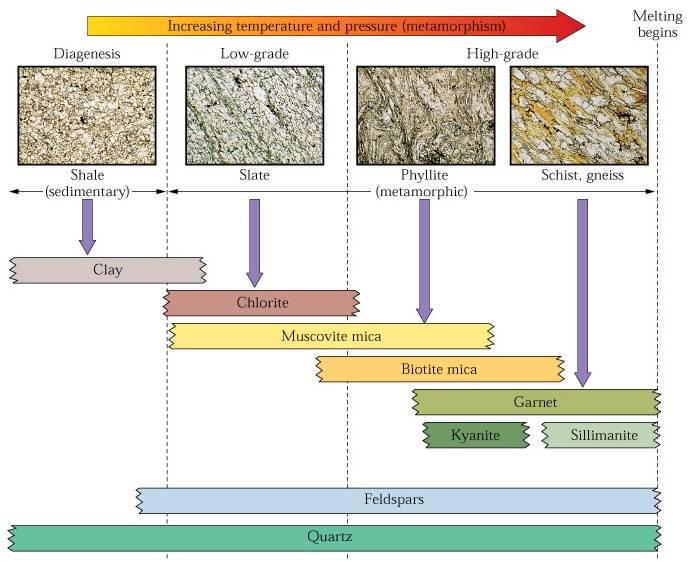 Index Minerals and Metamorphic Grade
The presence of index minerals allows geologists to identify low-, intermediate-, and high-grade metamorphism.
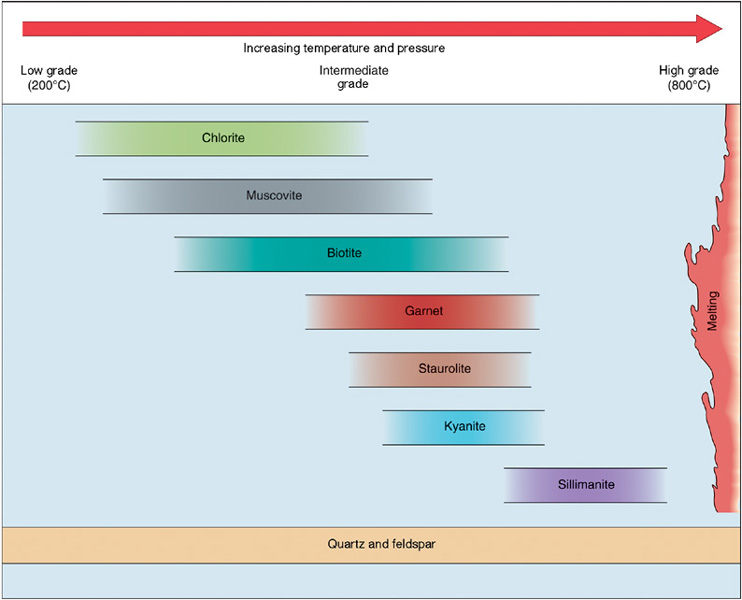 Index Minerals and Metamorphic Grade
Metamorphic grade generally describes the degree to which a rock has been metamorphosed or changed.





















Chorite = low			Garnet = intermediate		Sillmanite = high
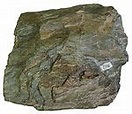 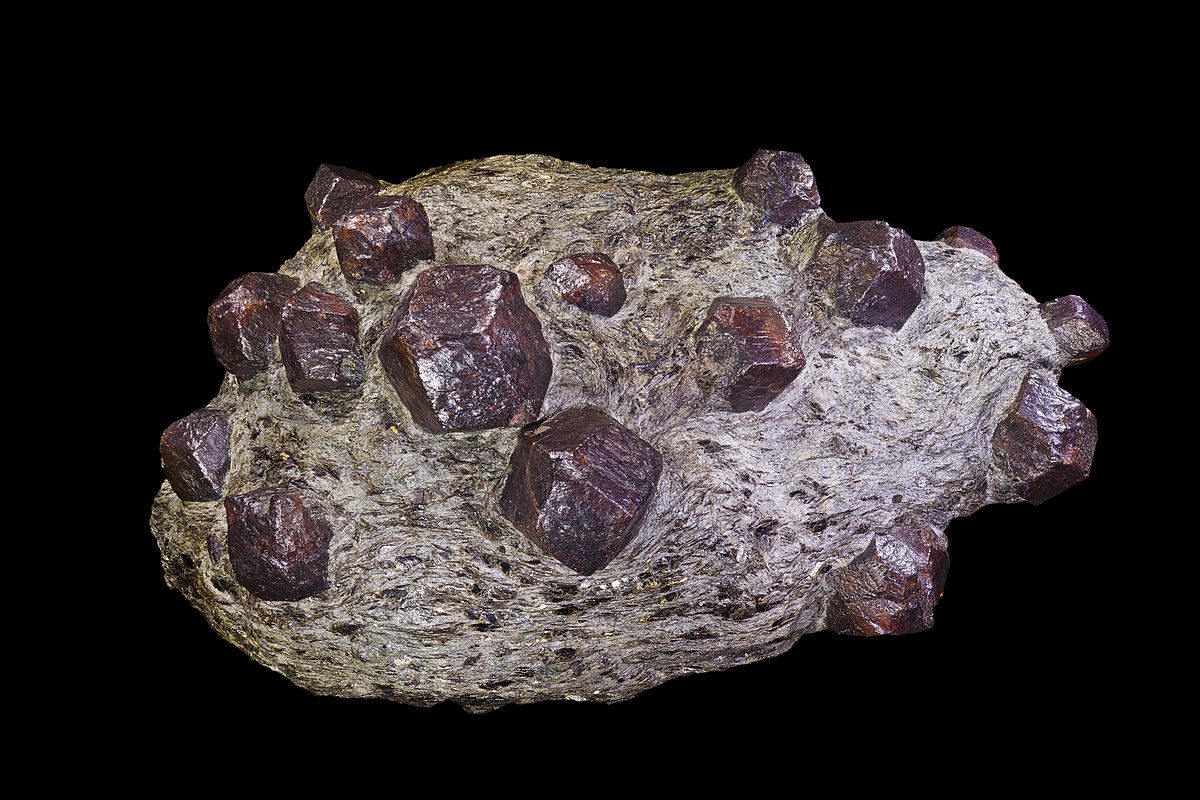 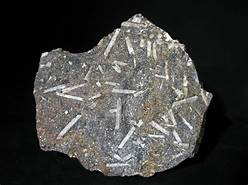 Index Minerals and Metamorphic Grade
The presence of index minerals help determine the metamorphic grade.

Ex.  	Chlorite		=		low grade
			Garnet			=		intermediate grade
			Sillmanite		=		high grade

Index minerals form based on the
composition of the parent rock.
How are Metamorphic Rocks Classified?
Metamorphic rocks are commonly divided into 2 groups:

Foliated Texture		2. Nonfoliated Texture
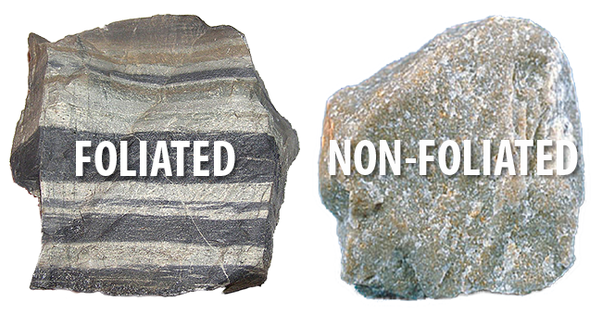 Foliated Metamorphic Rocks
Rocks that experience heat and differential pressure usually develop minerals arranged in a parallel fashion.

This is a foliated texture.

The size and shape of the mineral grains determines whether the foliation is fine or coarse
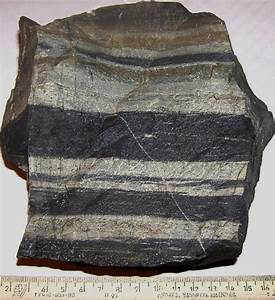 Foliated Metamorphic Rocks
Low grade metamorphic rocks are finely foliated  (slate)

No individual grains visible

High grade metamorphic rocks are coarsely foliated  (gneiss)

Individual grains very visible
Nonfoliated Metamorphic Rocks
In some metamorphic rocks the minerals do not show any specific orientation.

This is a nonfoliated texture
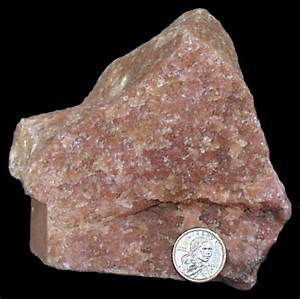 Nonfoliated Metamorphic Rocks
Most nonfoliated metamorphic rocks form from contact or regional metamorphism

Typically the only clue metamorphism has occurred is the large grain size formed from recrystallization.
Nonfoliated Metamorphic Rocks
Nonfoliated metamorphic rocks usually fit into 2 types:

Composed of mainly one 
	mineral  (marble or quartzite)

Those with many minerals 
	but grains are too small to be 
	seen (hornfels)
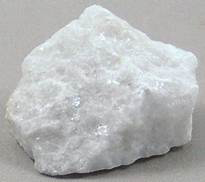 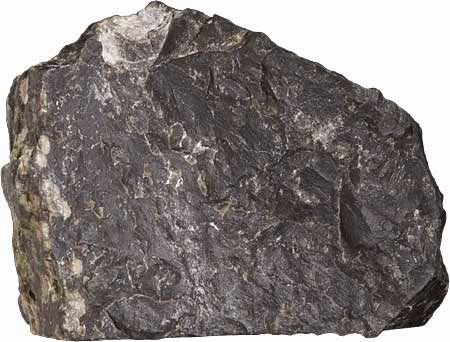